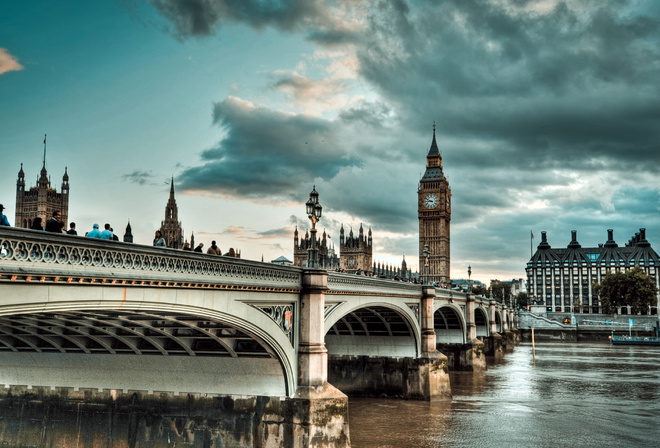 England - Foggy Albion
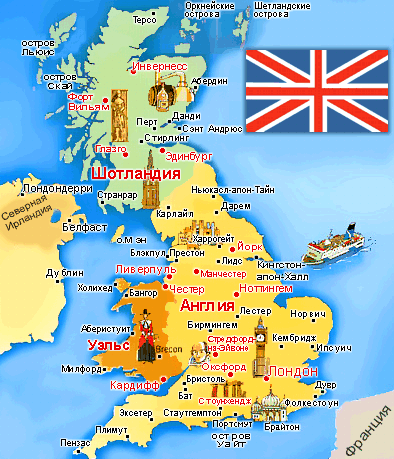 England
Population: 52 million
Capital: London
National Day: 23th April (St. George’s Day)
Regions: 9
Climate: mild, damp
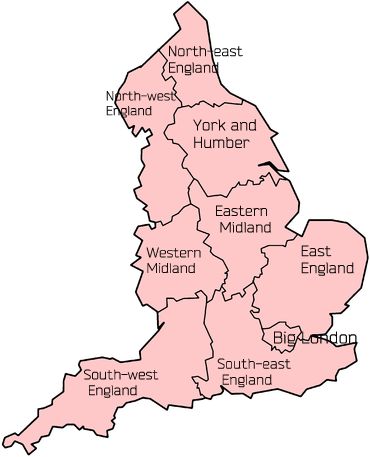 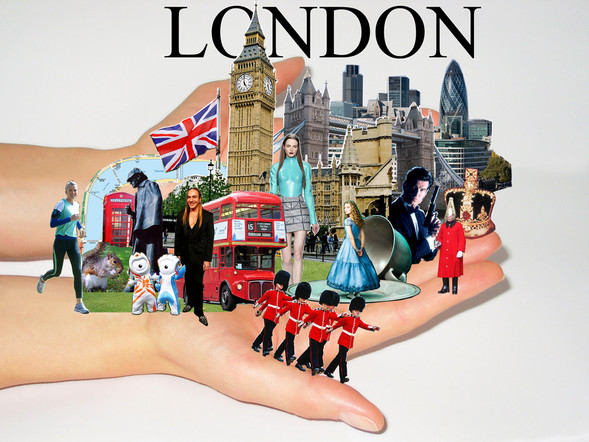 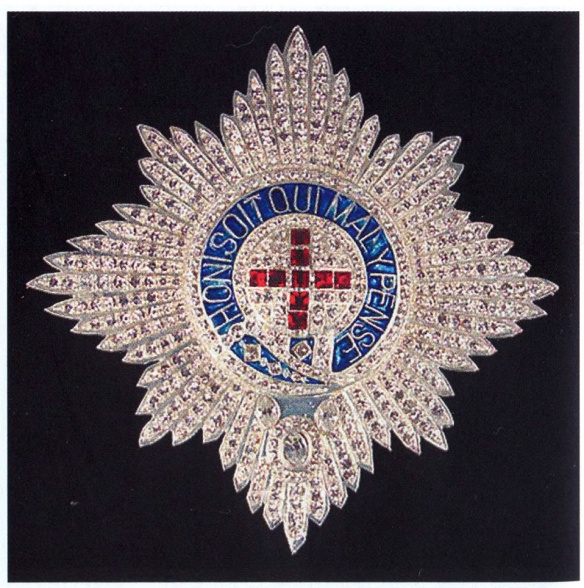 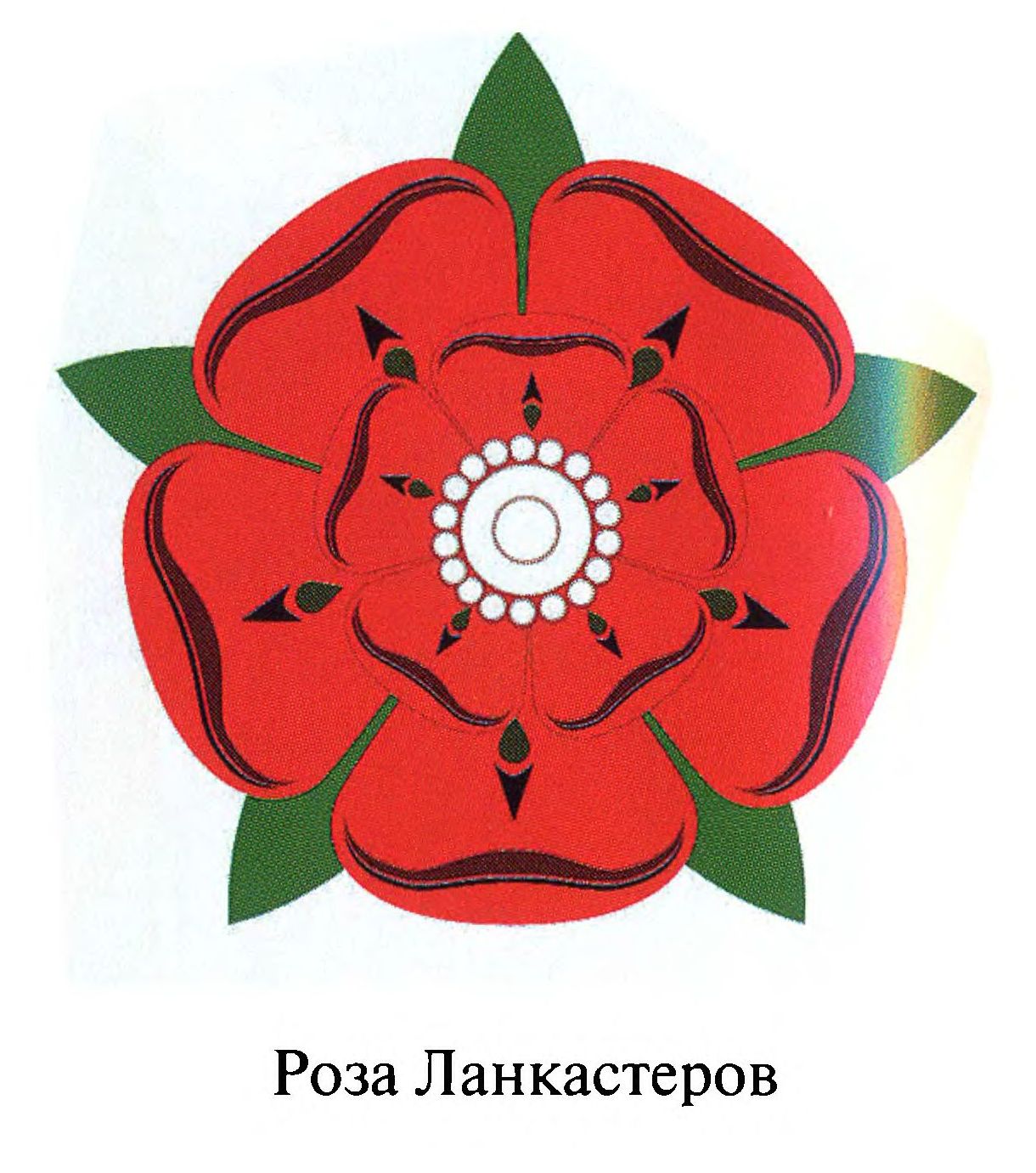 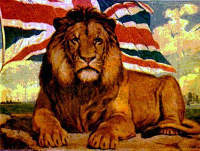 England
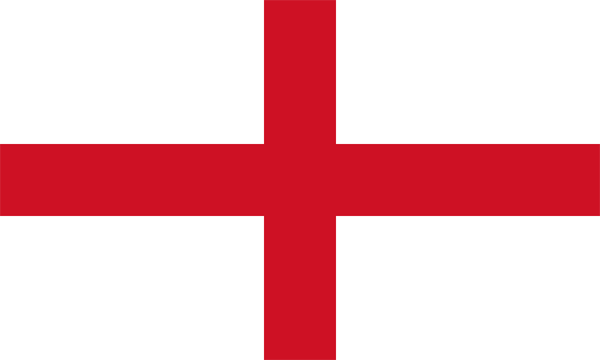 Flag of England
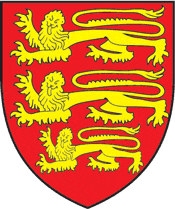 Emblem
Slogan
"God and my right"
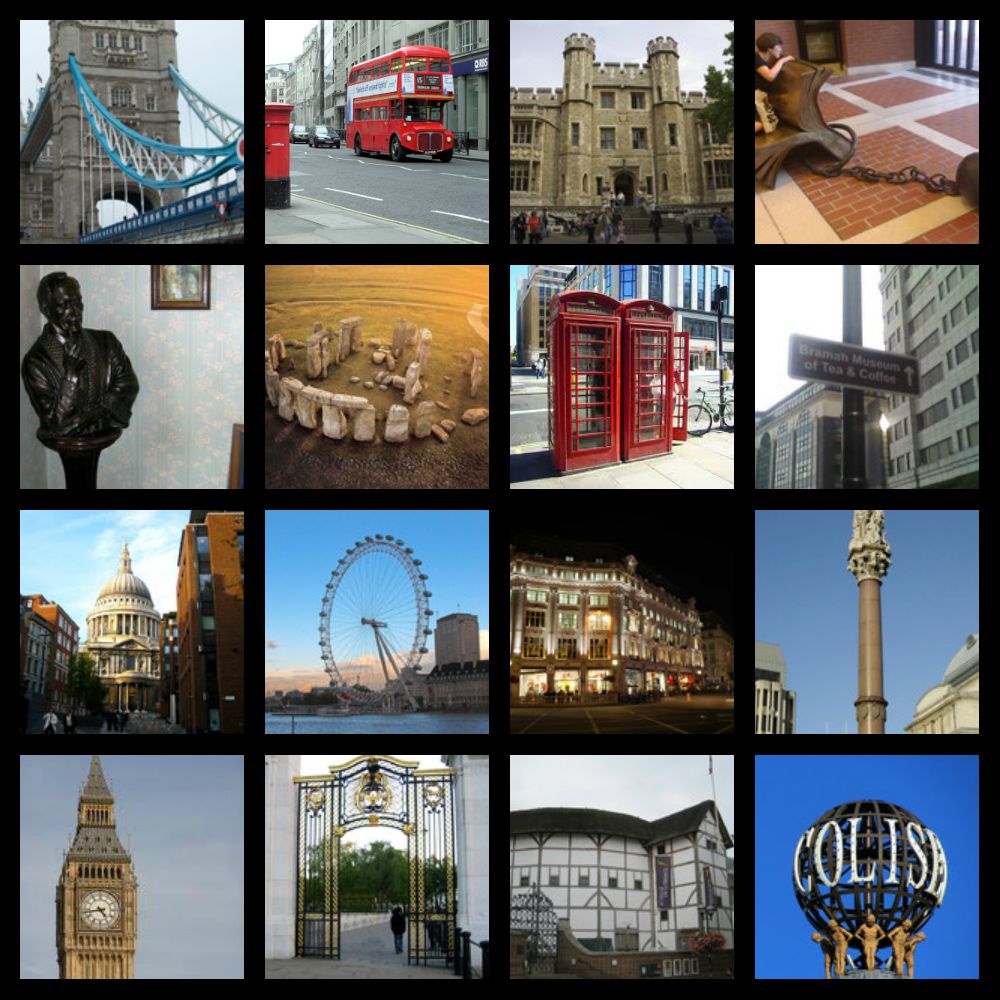 London Sightseeing